Where’s the Money?
Pulling Back the Curtain
On School Finance
Where is the Money?
Taxpayer Funded Accounts
Held at the County Treasurer’s Office
Controlled by the County Treasurer
Controlled by Budget which is approved by the School Board

Cash Accounts 
“Other Revenue”
Held at local banks
Off Budget
Controlled by the District Office
Signature Authority defined by District policy
Fund Restrictions
0320 RESTRICTED FUND BALANCE —Amounts that are restricted to specific purposes. Fund balance should be reported as restricted when constraints placed on the use of resources are either:
a. Externally imposed by creditors (such as through debt covenants), grantors, contributors, or laws or regulations of other governments; or 
b. Imposed by law through constitutional provisions or enabling legislation.

 0330 COMMITTED FUND BALANCE —Amounts that can only be used for specific purposes pursuant to constraints imposed by the formal action of the governing board. These amounts cannot be used for any other purpose unless the governing board removes or changes the specific purpose by taking the same kind of formal action previously used to commit these amounts.

0340 ASSIGNED FUND BALANCE —Amounts that are constrained by a district’s intent to be used for specific purposes, but are neither restricted nor committed. 

0350 UNASSIGNED FUND BALANCE —For the general fund, spendable amounts that are not restricted, committed, or assigned.
Example
SAF BAND-WJHS FUND BALANCE

850.000.0000.0330.104.6011.104

Fund 850 – Student Activities	
Object 0330 – Committed
Unit 104 – Specific Account
6011 – Expenditure
Special Funds
§15-1125 — Auxiliary Operations Fund
… all activities of school bookstores and athletic activities.

§15-1121 — Student Activities Monies
.. all activities of student organizations, clubs, school plays, or other student entertainment other than funds specified in §§15-1125

§15-1151 —School Meal Programs (Food Service)
The Food Service Fund is used to account for monies raised by operating meal programs … including a program under which federal assistance is received.
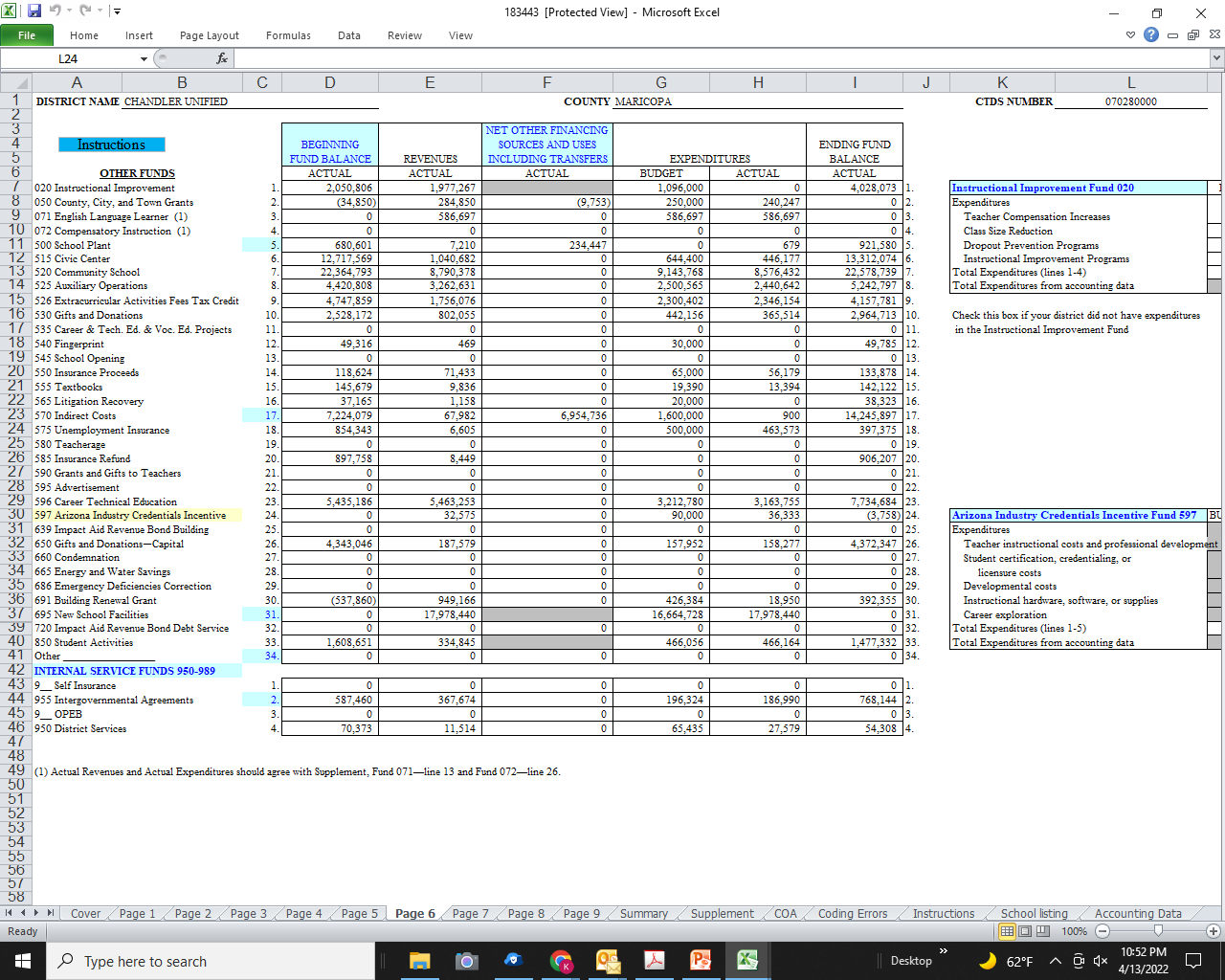 List of
Cash Funds
011-099 Maintenance & Operations
Fund	Description
001	M&O
002	Other Monies
	
010	Classroom Site Fund (Prop 301)
011	Prop 301 Base Salary
012	Prop 301 Performance
013	Prop 301 Site Improvement
	
020	Instruction Improvement (Prop 202 Gaming)
040	Clearing
100-399    Federal Projects
110    Title I Instruction 		200    Title VI Indian Education 		310    AFROTC 
111    Targeted Support		220    IDEA Part 2 		322    Health and Wellness 
114    Education for the Homeless 	221    IDEA Part 2 Priority 		325    DEMA
130    Title I Migrant Education		230    Johnson-O'Malley Fund (JOM) 	326    ESSR I
140    Title IIA Improvement		260    Vocational Education 		328    ESG
160    Title IV Drug Free Schools 	263    CTE Programs 		336    ESSR II
190    Title VII Bilingual Education 	290    Medicaid			374    E-Rate (Telephone) 
191    Emergency Immigrant Support 	291    Medicaid in Public Schools (MIPS) 	385    CLSD
400-499    State Projects
400	 Vocational Grants 
450	 Gifted Education 
456	College Credit
457	Results based
467	 Safe Schools 
480	 First Things First (FTF) 
481	 FTF Incentive 
487	 Early Literacy
500-599    Other Funds
500	School Plant		
510	Food Service			550	Insurance Proceeds
511	Food Service Fed thru State 	555	Lost Texts
515	Civic Center			565	Litigation Recovery
520	Community School		570	Indirect Costs
525	Auxilliary Operations		575	Unemployment Insur
526	Tax Credit			585	Insurance Refund 
530	Gifts				596	JTED/CTED
540	Fingerprints			597	CTE
Misc and Capital Funds
850	School Activities
950	Internal Services
955	IGA
	
	Capital Accounts
610	Unrestricted Capital
620	Adjacent Ways 
632	Bond Building
650	Gift-Capital
691	Building Renewal Grant (SFB) 
695	New Schools
	
645	TAN
745	TAN Debt Service
	
700	Debt Service
Cash Fund Controls
Example:  SUSD Policy DB-R defines funding guidelines

To be included in new 
AZ School Board Coalition Policy Advisory